Развитие коммуникативных навыков при работе над текстом
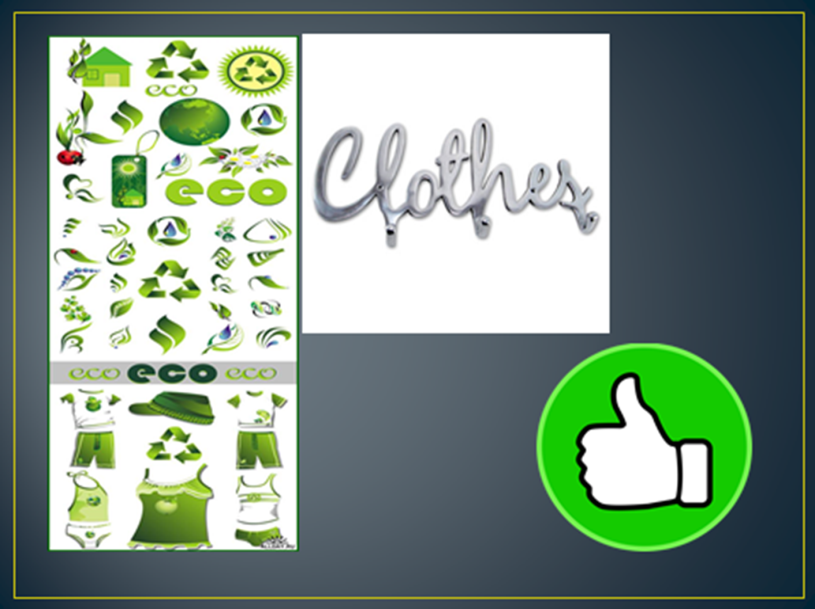 Учитель английского языка высшей квалификационной категории лицея № 24 Клименко Мария Семеновна
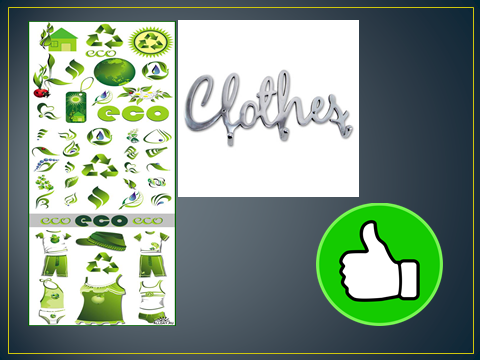 Try to remember as many words related to the clothes as you can (For example  use the picture)
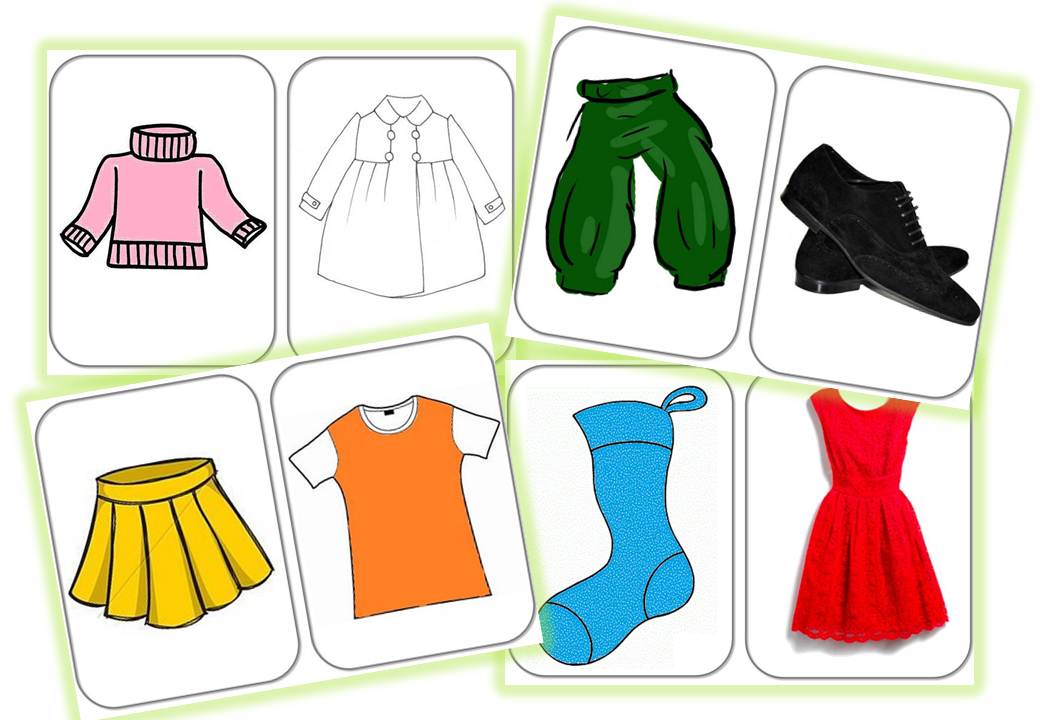 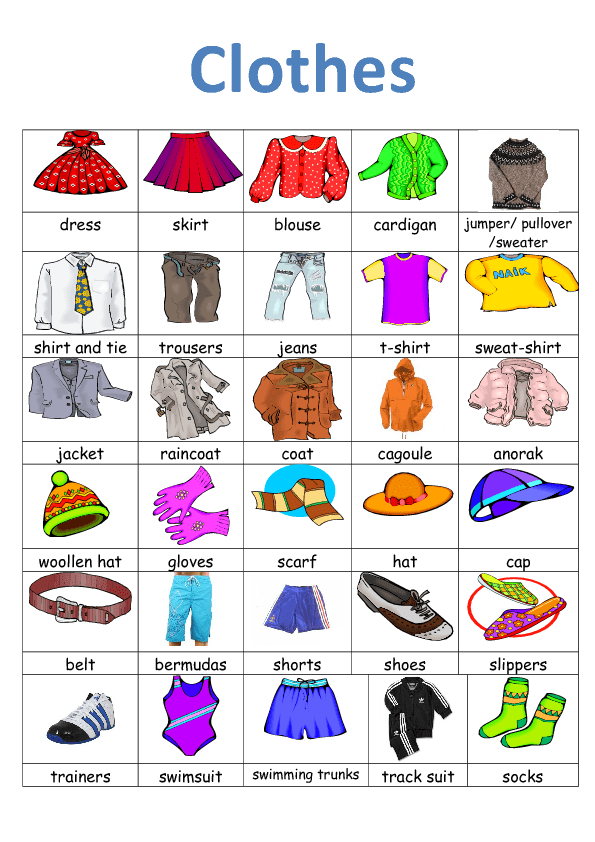 Look  at the labels on the clothes you are wearing . Do you know something about it?
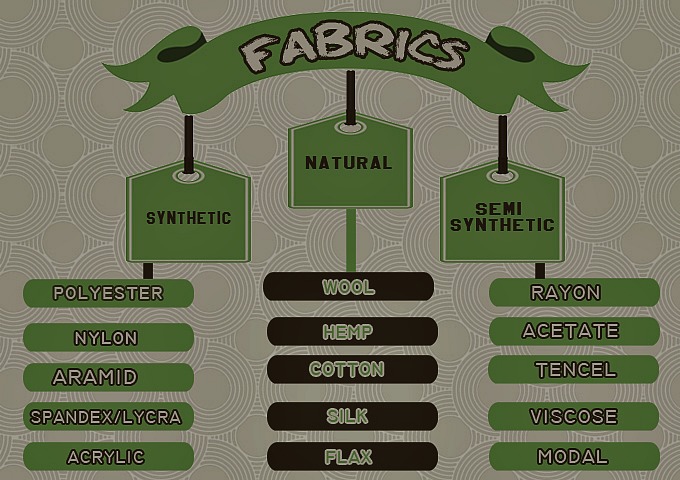 Bamboo clothing
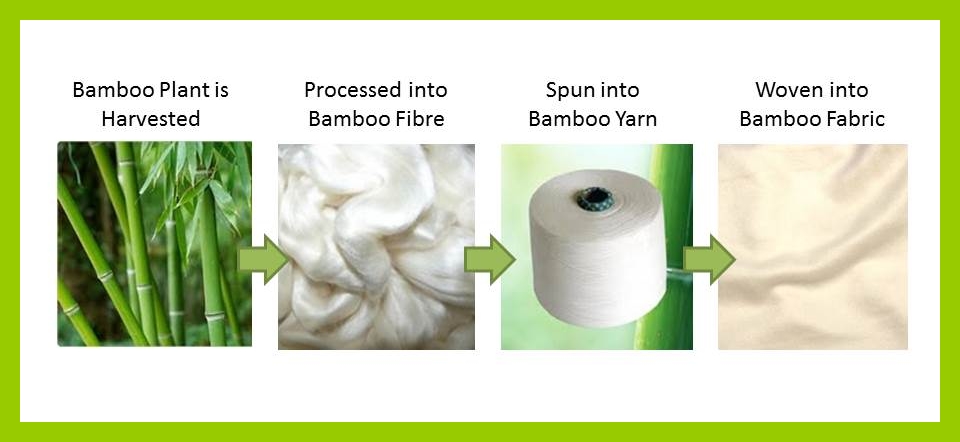 Eco fleece is a kind of polyester, a lot of clothes are made from it.
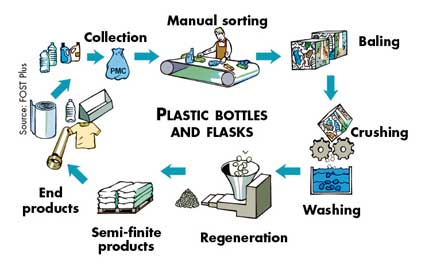 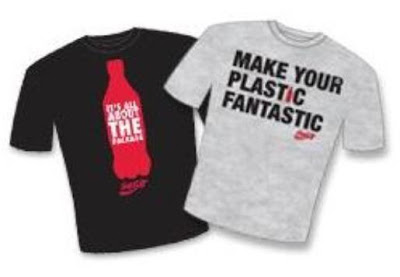 Flax
Flax grows faster than cotton and needs fewer chemicals to produce it.
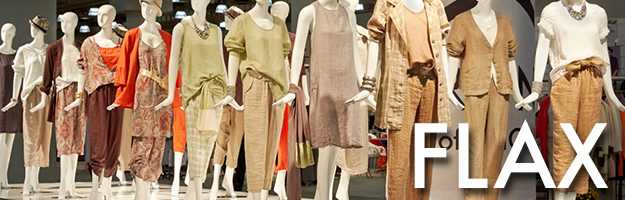 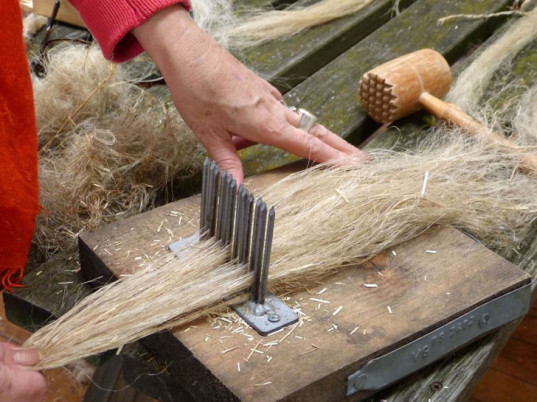 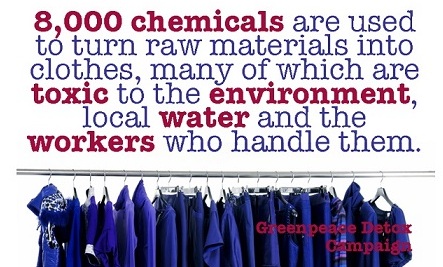 Questions!
1. What is the text about ?
2. What interesting facts have you learned ? 
3.  Act out a dialogue,  try to persuade your partner to buy eco clothes.
What do you know about eco clothes?What else would you like to know about it?Express your opinion!Do you know what material are your clothes made of ?
Make a rhyme
A dress, a coat, gloves, mittens, a hat, a skirt, a scarf, a shirt, a jacket, a blouse, a cap.
A gap, chess, a draft, a rat, doves, curt, a goat, a mouse, dirt, kitten, a racket .
Цель: научить общаться на иностранном языке, обсуждая прочитанное.
1. За минуту напиши как можно больше слов , относящихся к одежде, сравни с партнером.
2. Подбери рифму к предложенным словам.
3. Спроси товарища, из какого материала сделана его одежда.
4. Спроси товарища, знает ли он, что такое экологическая одежда, задайте друг другу вопросы.
5. Ответь на вопрос, о чем был текст.
6. Прочтите текст и заполните пропуски.
7.Расскажи своему партнеру, что он узнал нового.
8.Разыграйте ролевую игру : «В магазине» или « Убеди своего товарища покупать только экологически безопасную одежду».